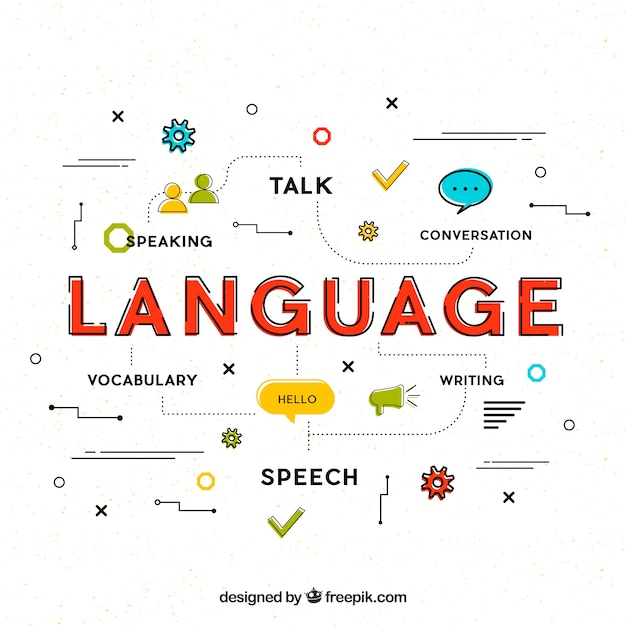 Change to Future
[Speaker Notes: Notes for Teacher - < Information for further reference or explanation >
Suggestions: <Ideas/ Images/ Animations / Others – To make better representation of the content >
Source of Multimedia used in this slide -  https://www.freepik.com/free-vector/language-composition-with-flat-design_2609860.htm Attribution to macrovector]
Good Habits
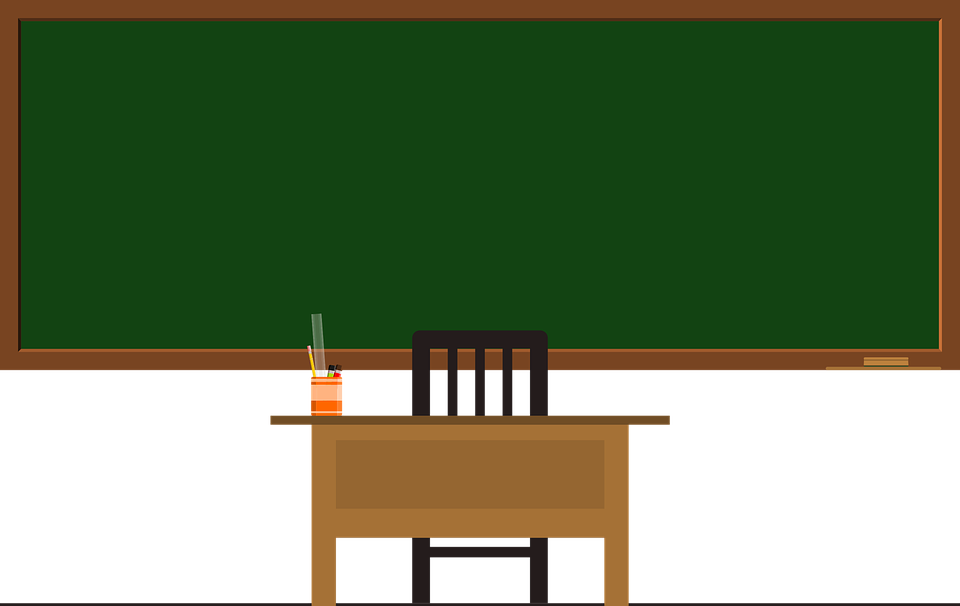 I will go for a walk every morning.
Come up with a habit that you will cultivate.
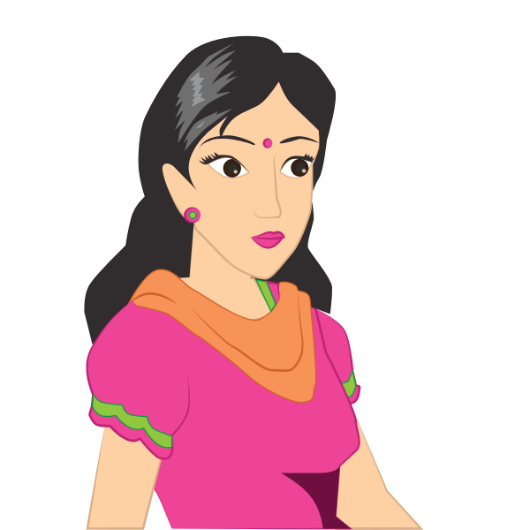 [Speaker Notes: Notes for Teacher - The teacher could begin by introducing the value of good habits for success in the future.   
Suggestions: <Ideas/ Images/ Animations / Others – To make better representation of the content >
Source of Multimedia used in this slide -  
Teacher Image - https://freesvg.org/1504025068
https://pixabay.com/vectors/blackboard-green-frame-school-green-1788630/]
Good Habits
I will keep my room tidy.
I will not speak rudely to anyone.
I will wake up early.
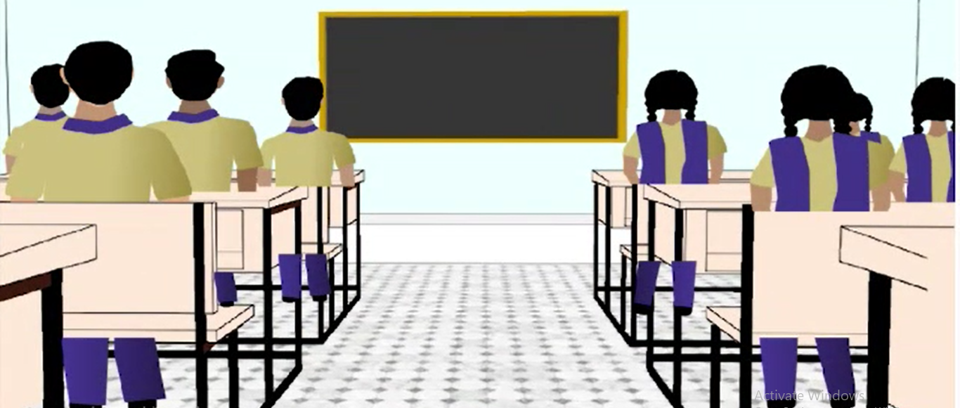 [Speaker Notes: Notes for Teacher - The key should, however, be to ensure that students use the correct verb form for Simple Future Tense (will/will not+V1) in their sentences. The teacher should encourage maximum participation.
 
OBSERVATION: The students are able to use the correct verb form (will/will not+V1) for Simple Future Tense in their regular conversations.
Suggestions: <Ideas/ Images/ Animations / Others – To make better representation of the content >
Source of Multimedia used in this slide -  
SSSVV Gallery – search word classroom]
MM INDEX
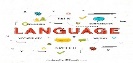 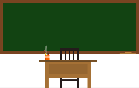 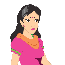 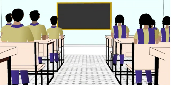 [Speaker Notes: Notes for Teacher - < Information for further reference or explanation >
Suggestions: <Ideas/ Images/ Animations / Others – To make better representation of the content >
Source of Multimedia used in this slide -  <Please provide source URL where we find the image and the license agreement>]